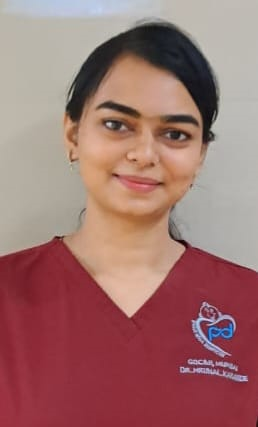 EFFECTIVE USE OF LANGUAGE
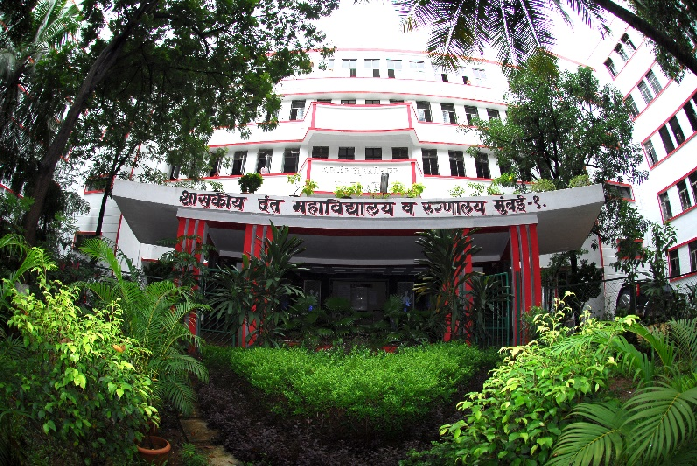 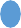 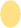 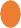 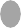 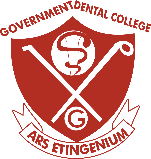 GOVERNMENT DENTAL COLLEGE & HOSPITAL, MUMBAI
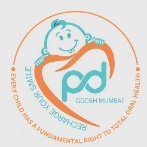 DEPARTMENT OF PEDIATRIC AND PREVENTIVE DENTISTRY
PRESENTED BY: DR MRUNAL KARANDE
CONTENT
Introduction
Key elements of effective language 
Techniques for effective language 
Non-verbal communications 
Barriers to effective use of language 
Real world applications  
Tips for mastery
Conclusion
Quiz
















Concise, not verbose 
Familiar, not obscure 
Precise and clear, not in accurate or ambiguous
Constructive, not destructive
Appropriately format
Conclusion
Quiz
Government Dental College & Hospital, Mumbai
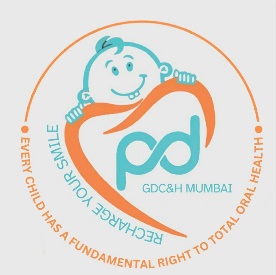 INTRODUCTION
Language is one of the most powerful tools humans possess. 
It enables us to express ideas, share knowledge, and connect with others. 
The effective use of language goes beyond simply speaking or writing; it involves communicating in a way that is clear, purposeful, and impactful.
Government Dental College & Hospital, Mumbai
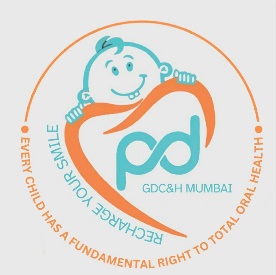 KEY ELEMENTS OF EFFECTIVE LANGUAGE
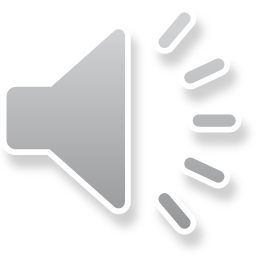 Government Dental College & Hospital, Mumbai
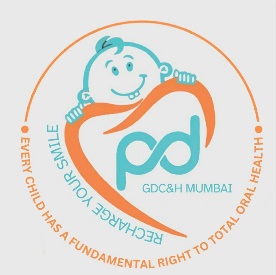 TECHNIQUES FOR EFFECTIVE LANGUAGE
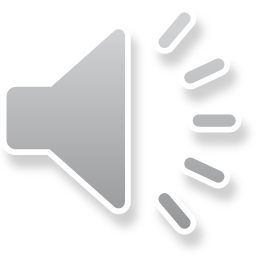 Know Your Audience
Understand their needs, background, and expectations.
Organize Ideas Logically
Follow a clear structure: introduction, main points, conclusion.
Choose Words Wisely
Go for precise and powerful words.
Engage with Rhetorical Tools
Use metaphors, anecdotes, and questions to captivate.
Government Dental College & Hospital, Mumbai
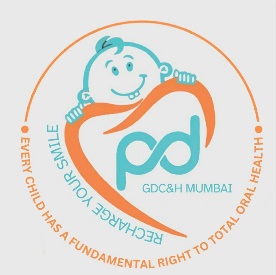 ROLE OF EMOTIONAL INTELLIGENCE IN LANGUAGE USE
Key Points:
Recognize and manage emotions to communicate effectively.
Use empathetic language to build trust and rapport.
Examples:
Using reassuring words during conflicts.
Offering constructive feedback with sensitivity.
Government Dental College & Hospital, Mumbai
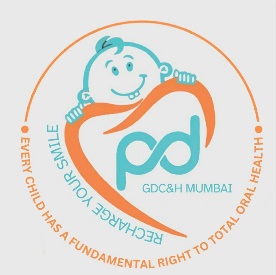 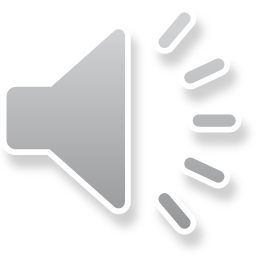 LANGUAGE FOR CONFLICT RESOLUTION
The Role of Language in Defusing Tension:
Use neutral, non-confrontational language.
Reflective listening to show understanding.
Phrases for Resolution:
“I see your perspective.”
“Let’s work together to find a solution.”
Government Dental College & Hospital, Mumbai
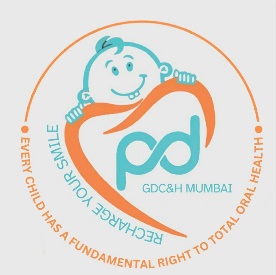 CULTURAL SENSITIVITY IN LANGUAGE
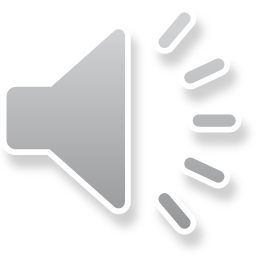 Why It Matters:
Diverse audiences have different linguistic norms and cultural expectations.
Best Practices:
Avoid idioms or phrases that may not translate well.
Learn about your audience’s cultural background.
Government Dental College & Hospital, Mumbai
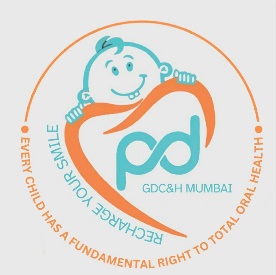 NON-VERBAL COMMUNICATIONS
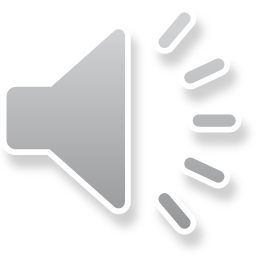 Body Language
Maintain appropriate eye contact and gestures.
Tone of Voice
Use pitch, pace, and volume to reinforce meaning.
Visual Aids
Enhance understanding with diagrams, charts, or images.
Government Dental College & Hospital, Mumbai
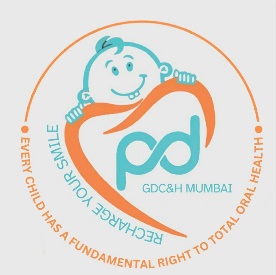 BARRIERS TO EFFECTIVE USE OF LANGUAGE
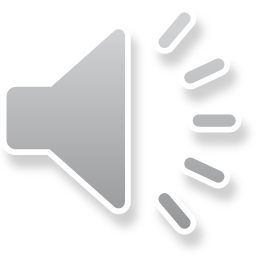 Ambiguity
Avoid vague or unclear statements.
Overuse of Jargon
Simplify technical language for broader understanding.
Cultural Insensitivity
Be mindful of cultural nuances and preferences.
Government Dental College & Hospital, Mumbai
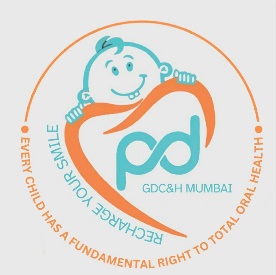 REAL WORLD APPLICATIONS
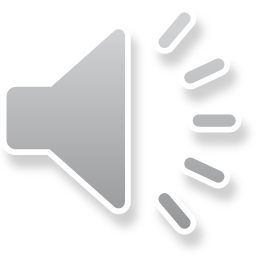 Professional Settings
Writing emails, delivering presentations, negotiating.
Interpersonal Communication
Resolving conflicts, building relationships, active listening.
Creative Writing
Blogs, marketing content, speeches
Government Dental College & Hospital, Mumbai
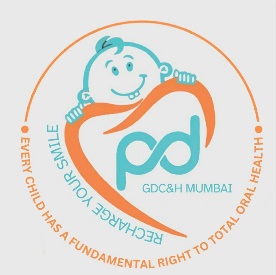 CONCLUSION
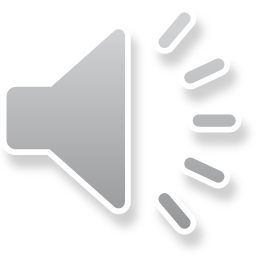 In today’s fast-paced world, the power of effective language cannot be underestimated. 
By honing your skills, you not only enhance your ability to connect with others but also unlock opportunities to lead, inspire, and influence.
Remember, the way you communicate reflects not just your thoughts but also your values and intentions. Make every word count!
Government Dental College & Hospital, Mumbai
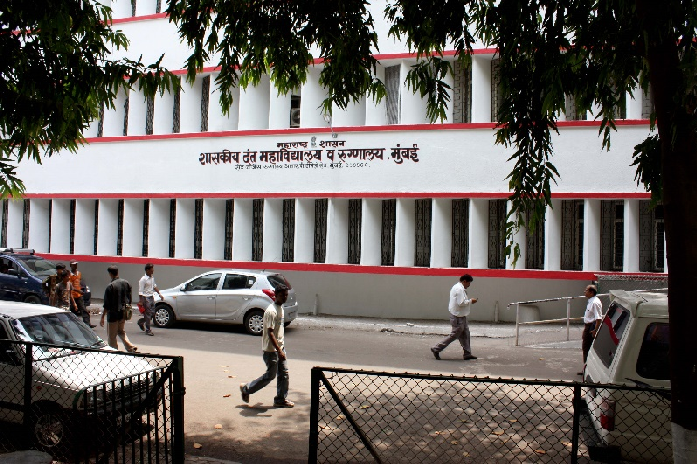 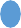 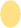 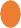 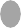 THANK YOU
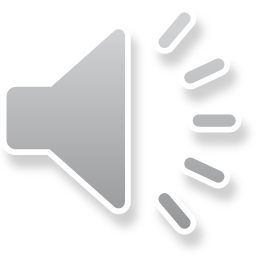 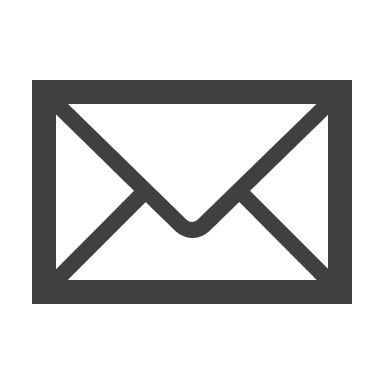 deangdch_Mumbai@yahoo.com
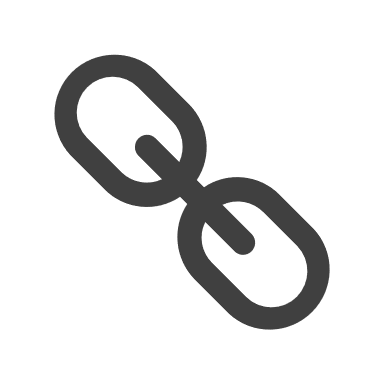 http://www.gdchmumbai.org